HEALTH PSYCHOLOGY -
Stress and health, types of stress, stress managemnt techniques, causes and consequences of stress
2
Contents
●
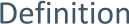 ●
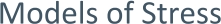 ●
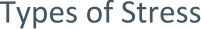 ●
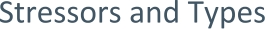 ●
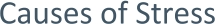 ●
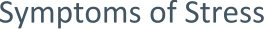 ●
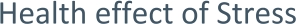 ●
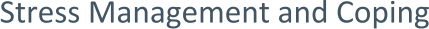 It's not stress that kills us, It is our reaction to it.
- Hans Selye, M.D.
”
3
4
WHAT IS STRESS ?
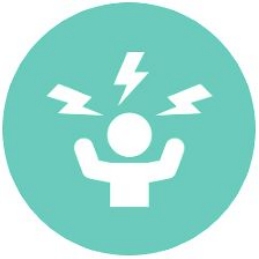 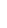 ●
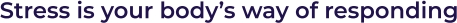 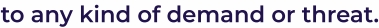 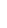 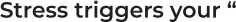 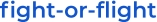 ●
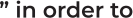 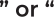 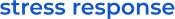 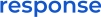 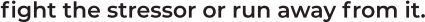 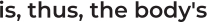 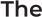 ●
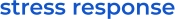 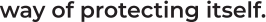 5
MODELS OF STRESS
➔ RESPONSE BASED MODEL
➔ STIMULUS BASED MODEL
➔ TRANSACTIONAL MODEL OF    STRESS
6
RESPONSE BASED MODEL
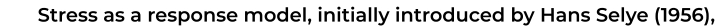 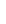 ●
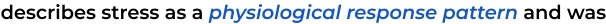 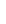 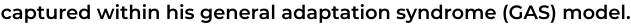 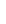 ●
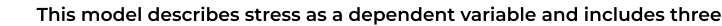 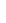 ●
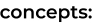 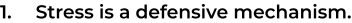 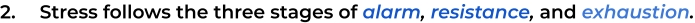 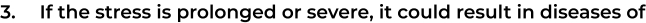 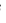 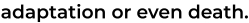 7
GENERAL ADAPTATION SYNDROME MODEL
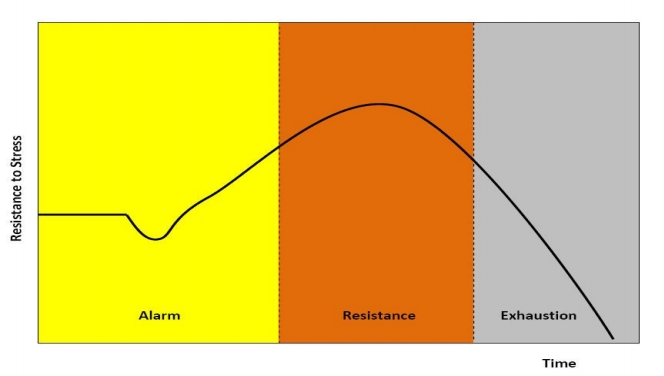 8
GENERAL ADAPTATION SYNDROME STAGES
STAGE 2
STAGE 3
STAGE 1
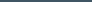 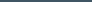 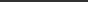 Resistance
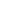 Exhaustion
Alarm
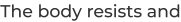 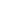 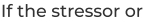 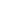 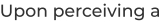 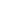 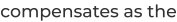 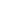 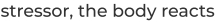 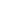 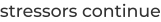 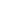 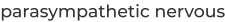 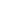 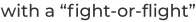 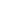 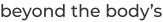 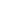 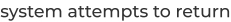 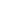 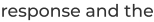 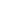 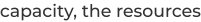 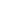 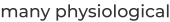 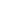 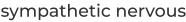 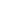 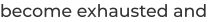 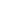 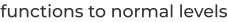 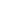 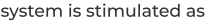 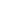 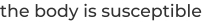 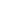 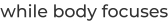 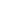 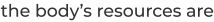 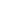 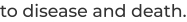 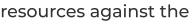 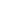 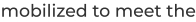 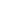 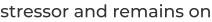 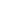 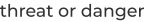 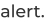 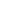 9
STIMULUS BASED MODEL
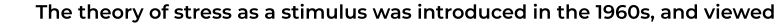 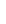 ●
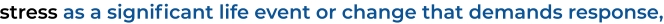 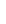 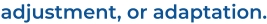 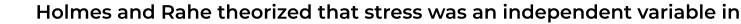 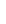 ●
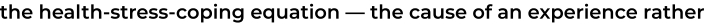 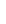 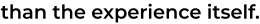 ●
●
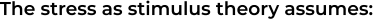 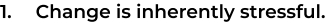 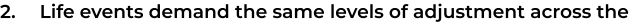 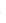 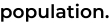 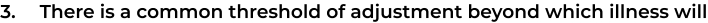 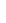 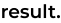 10
TRANSACTIONAL MODEL OF STRESS
Richard Lazarus developed the transactional theory of stress and coping
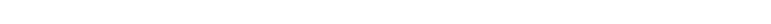 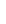 ●
(TTSC) which presents stress as a product of a transaction between a
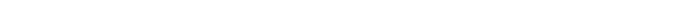 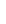 person (including multiple systems: cognitive, physiological, affective,
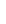 psychological, neurological) and his or her complex environment.
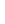 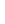 ●
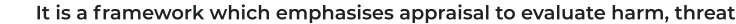 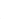 ●
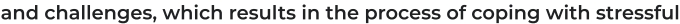 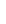 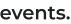 ●
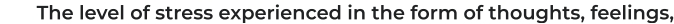 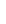 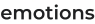 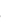 ●
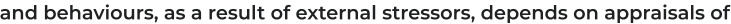 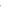 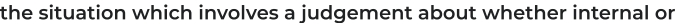 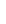 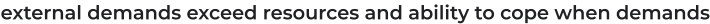 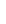 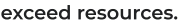 11
THEORIES OF
STRESS AS A
RESPONSE,
STIMULUS,
AND
TRANSACTION
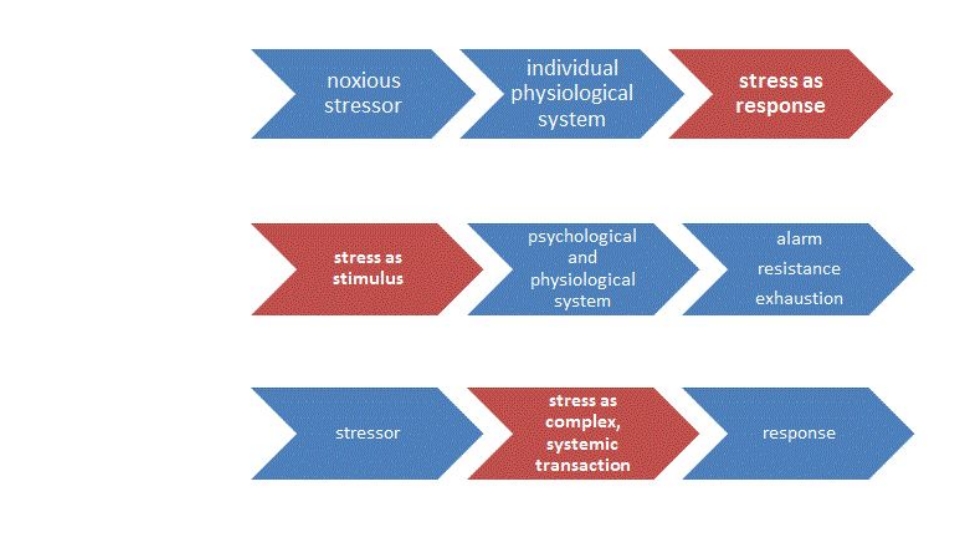 12
TYPES OF STRESS
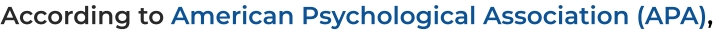 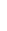 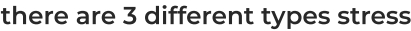 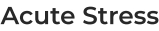 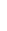 ➔
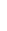 ➔
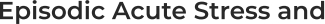 ➔
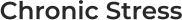 13
ACUTE STRESS
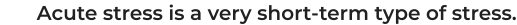 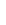 ●
●
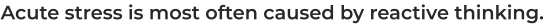 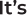 ●
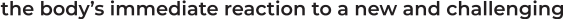 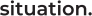 ●
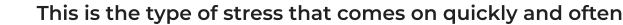 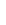 ●
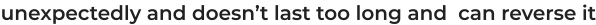 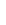 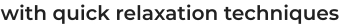 14
EPISODIC ACUTE STRESS
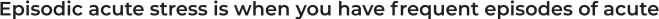 ●
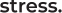 ●
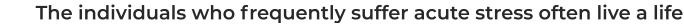 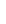 ●
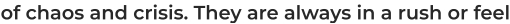 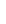 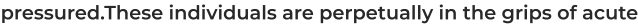 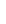 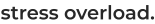 ●
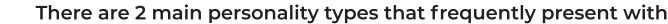 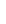 ●
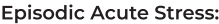 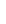 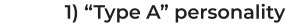 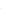 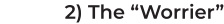 15
CHRONIC STRESS
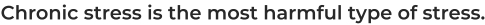 ●
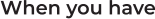 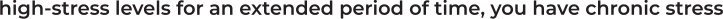 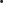 ●
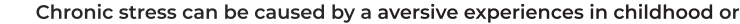 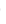 ●
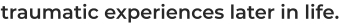 ●
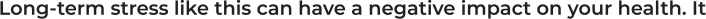 ●
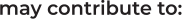 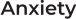 ○
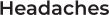 ○
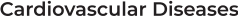 ○
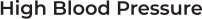 ○
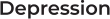 ○
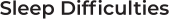 ○
16
LEVELS OF STRESS
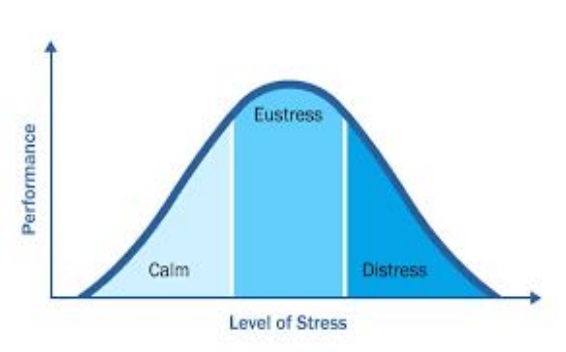 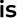 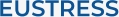 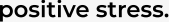 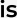 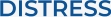 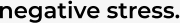 17
STRESSORS
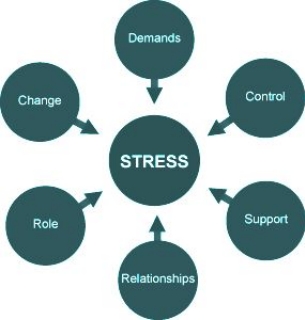 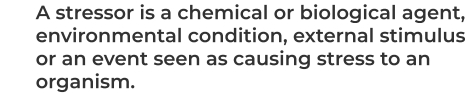 ●
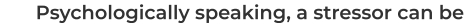 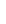 ●
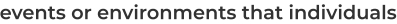 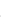 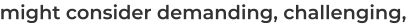 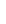 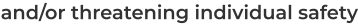 18
TYPES OF STRESSORS
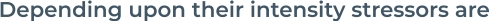 ●
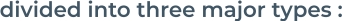 ●
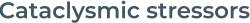 ○
○
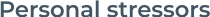 ○
○
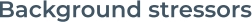 ○
19
TYPES OF STRESSORS
BACKGROUND
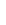 PERSONAL
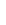 CATACLYSMIC
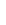 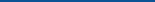 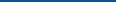 STRESSORS
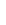 STRESSORS
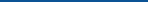 STRESSORS
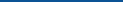 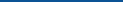 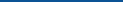 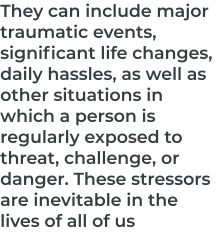 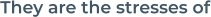 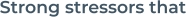 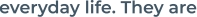 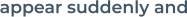 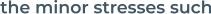 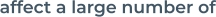 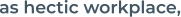 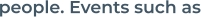 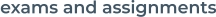 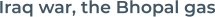 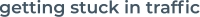 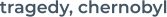 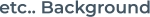 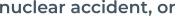 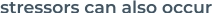 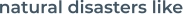 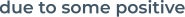 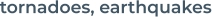 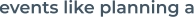 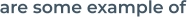 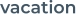 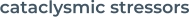 20
CAUSES OF STRESS
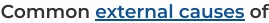 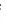 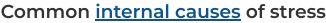 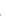 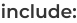 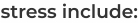 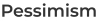 ●
●
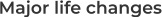 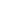 ●
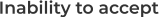 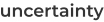 ●
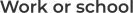 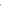 ●
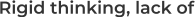 ●
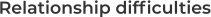 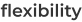 ●
●
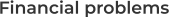 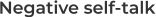 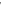 ●
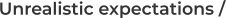 ●
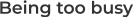 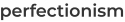 ●
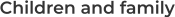 ●
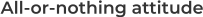 21
CAUSES OF STRESS
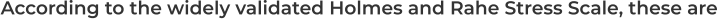 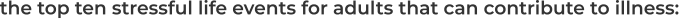 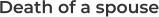 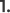 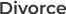 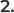 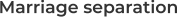 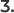 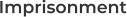 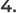 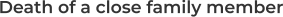 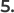 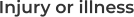 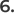 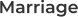 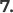 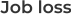 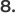 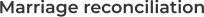 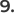 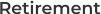 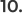 22
SIGNS/SYMPTOMS OF STRESS
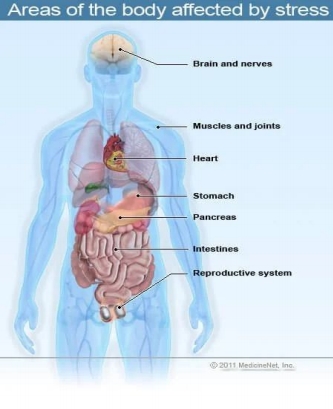 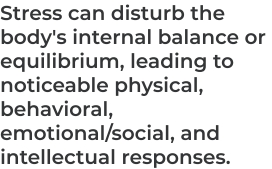 ●
23
PHYSICAL SYMPTOMS
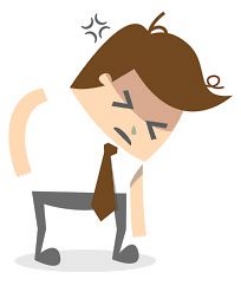 ●
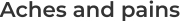 ●
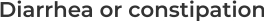 ●
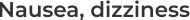 ●
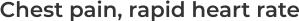 ●
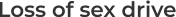 ●
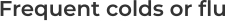 24
BEHAVIORAL SYMPTOMS
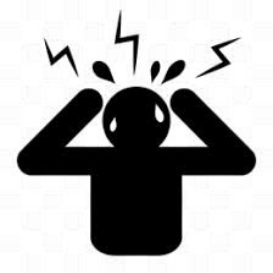 ●
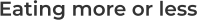 ●
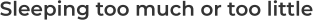 ●
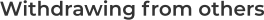 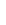 ●
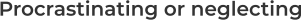 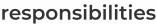 ●
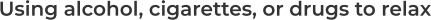 ●
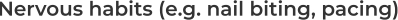 25
EMOTIONAL/SOCIAL SYMPTOMS
●
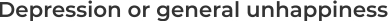 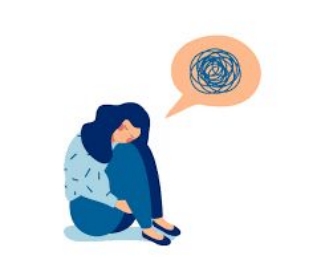 ●
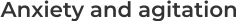 ●
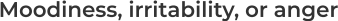 ●
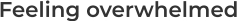 ●
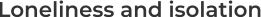 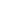 ●
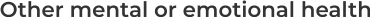 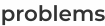 26
COGNITIVE SYMPTOMS
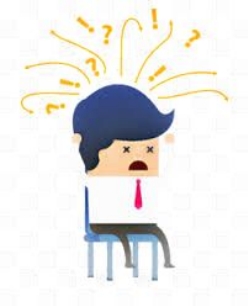 ●
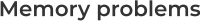 ●
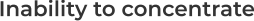 ●
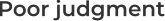 ●
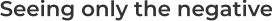 ●
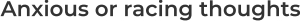 ●
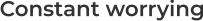 27
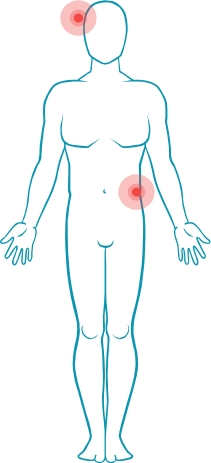 HEALTH EFFECT OF STRESS
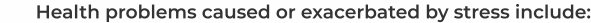 ●
●
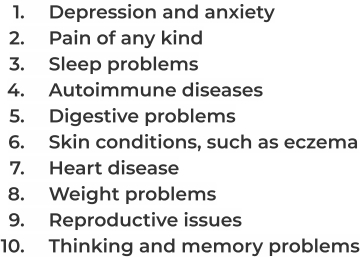 28
HEALTH EFFECT OF STRESS
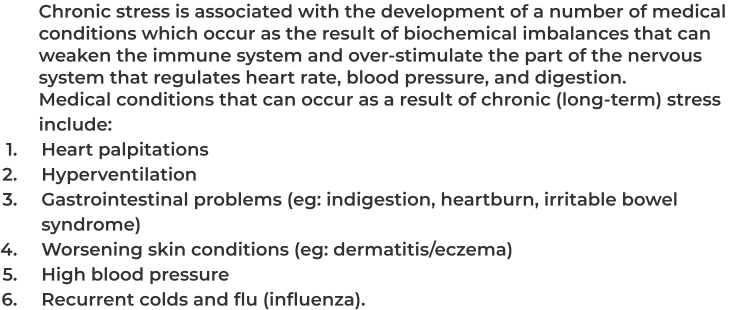 ●
●
29
STRESS MANAGEMENT AND COPING
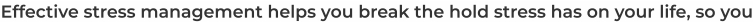 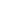 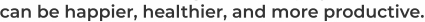 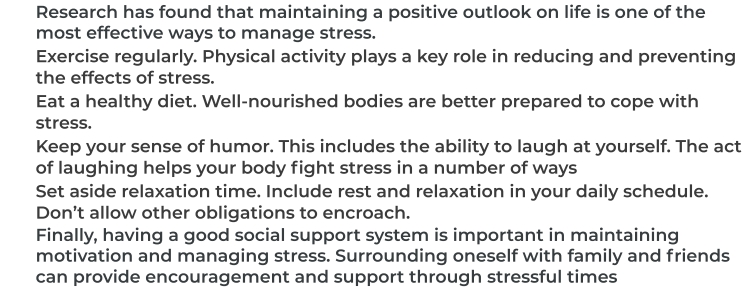 ●
●
●
●
●
●
30
STRESS MANAGEMENT AND COPING
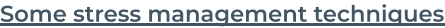 ●
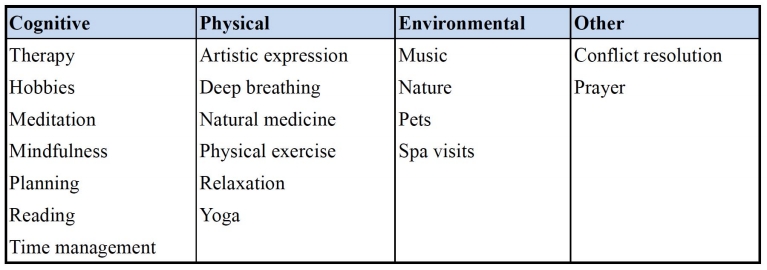 31
STRESS MANAGEMENT AND COPING
CORONAVIRUS AND STRESS
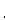 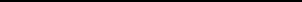 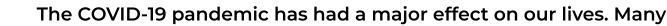 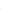 ●
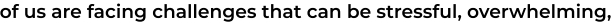 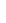 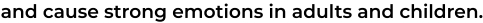 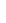 ●
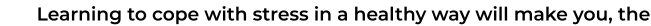 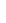 ●
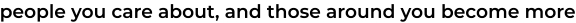 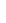 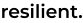 ●
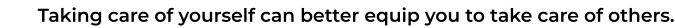 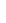 ●
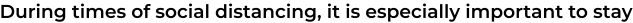 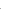 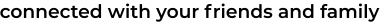 THANK YOU